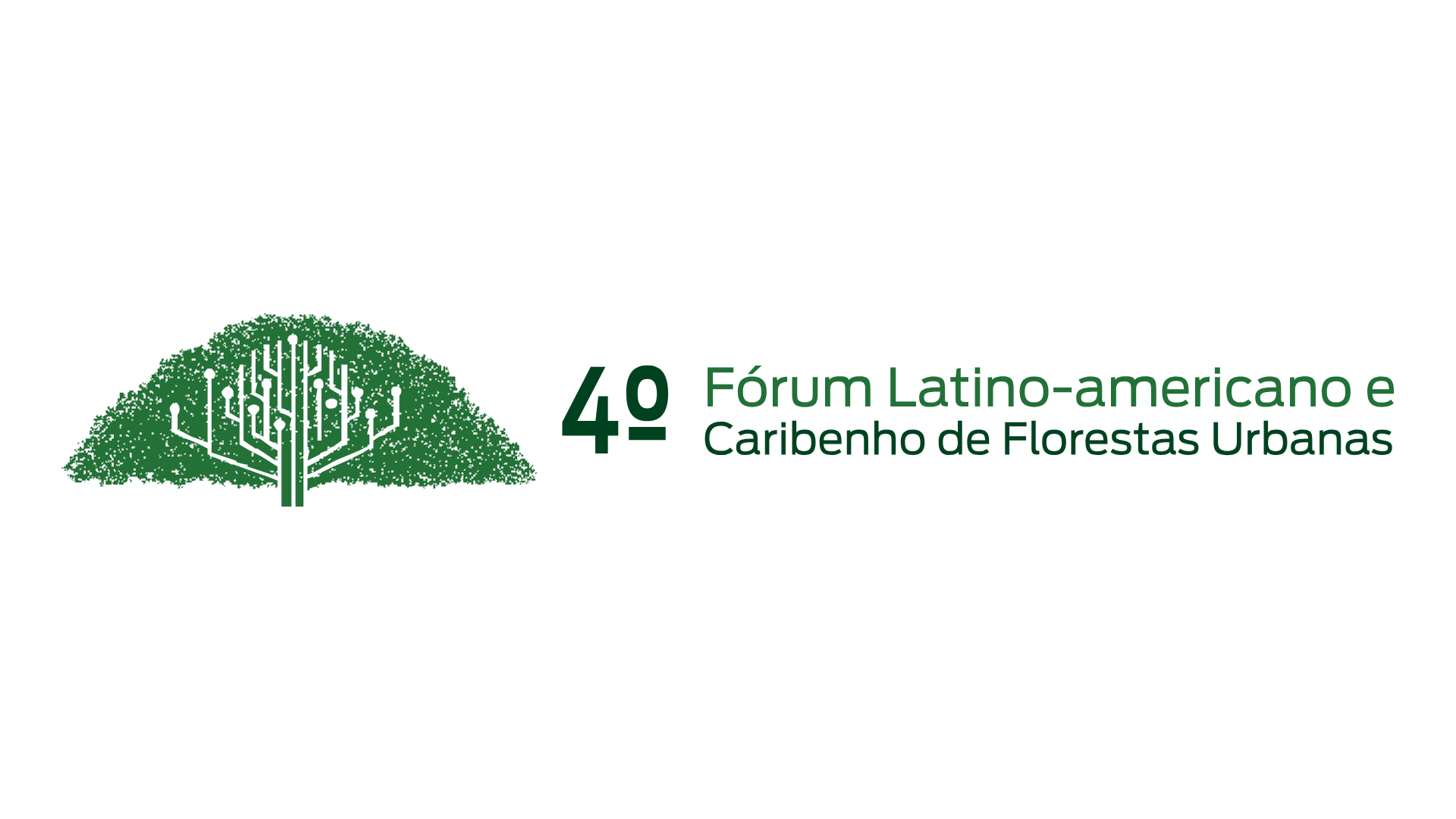 Institución de origen – País
Eje temático
Título del trabajo
Autores: Inserte los nombres de todos los autores, con el autor presentador al lado de la palabra presentador.
São José dos Campos - Brasil, XX de Noviembre de 2024
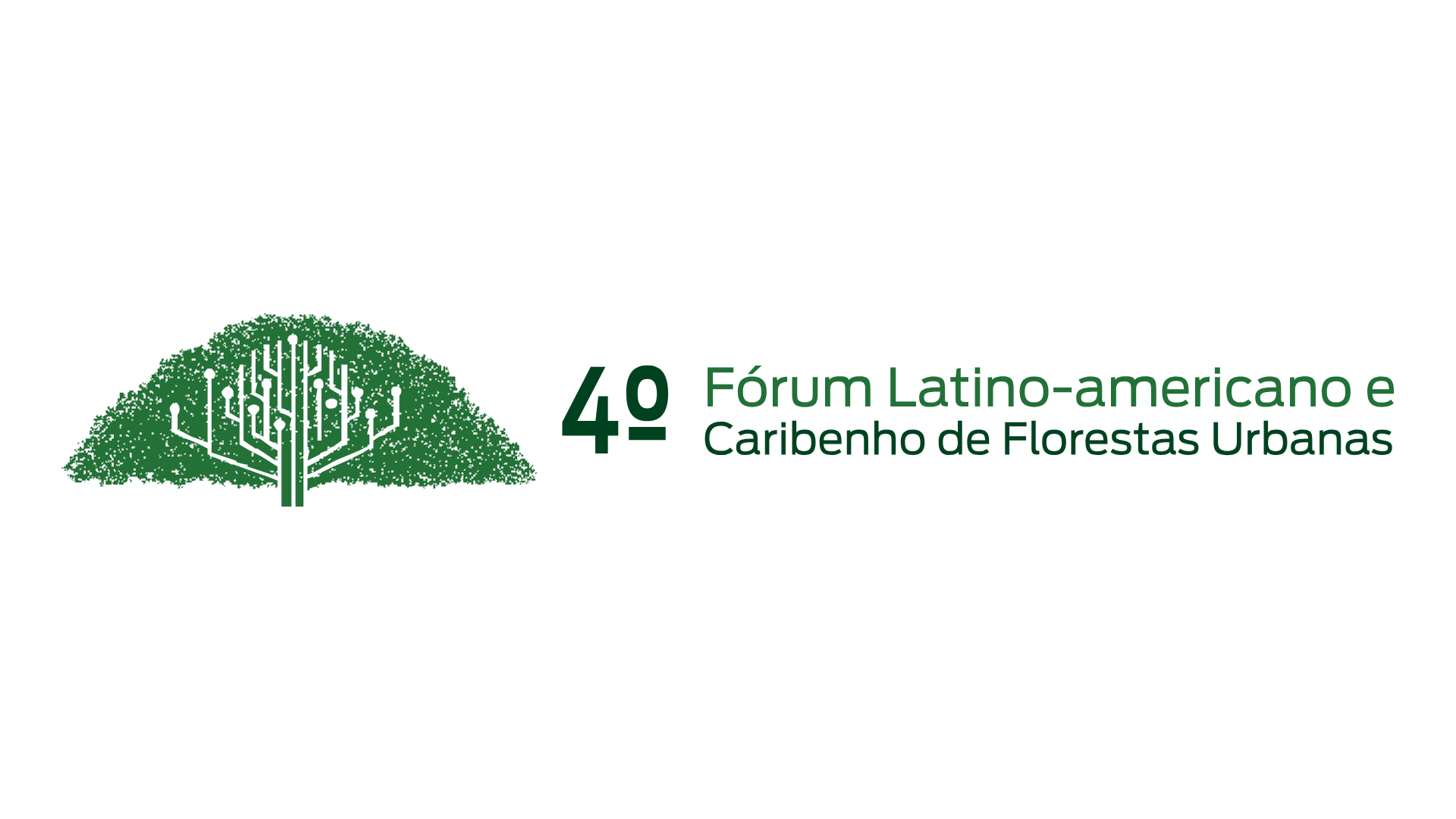 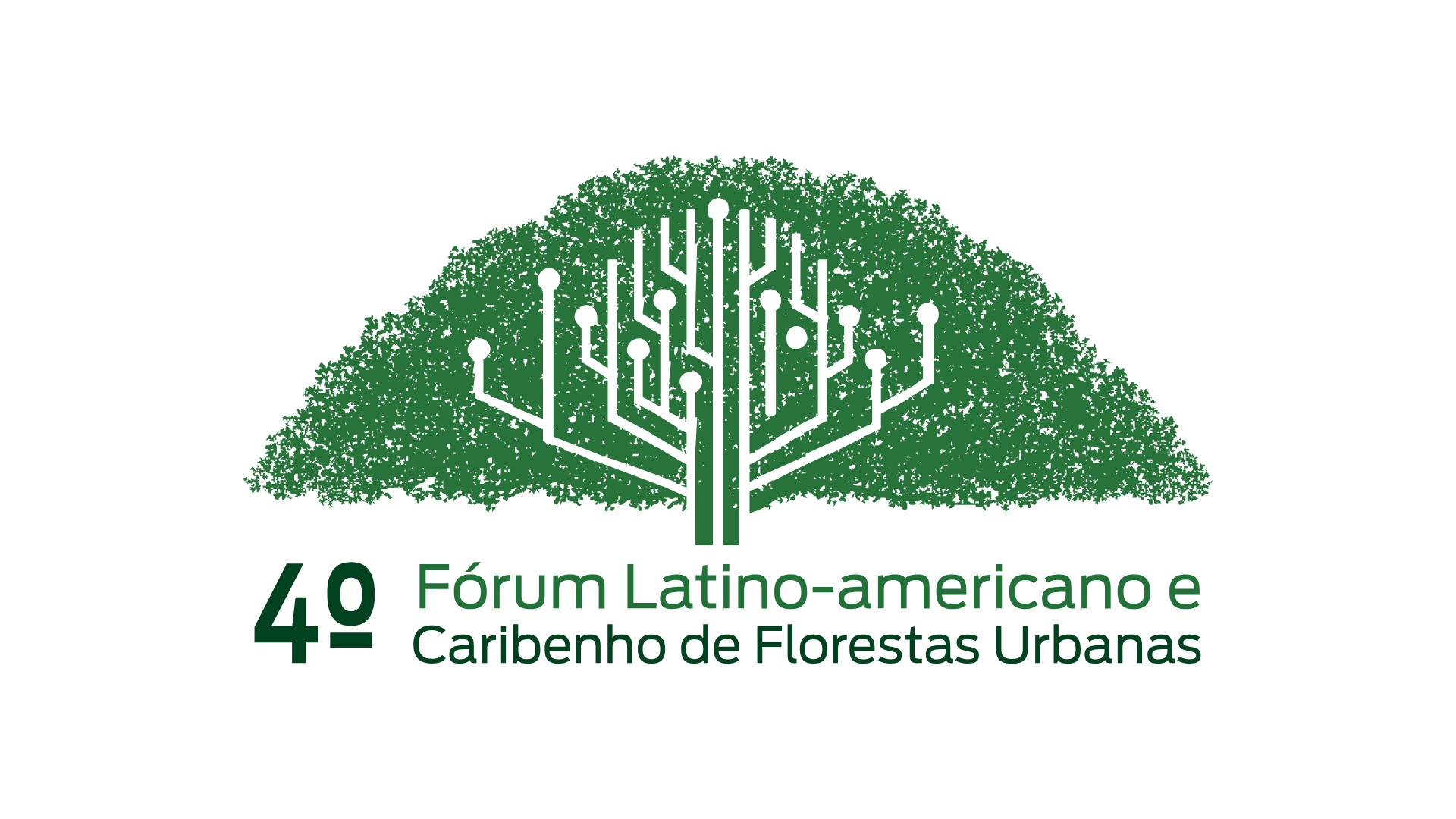 Objetivo

Las diapositivas de trabajo podrán desarrollarse durante el tiempo de presentación, hasta 15 diapositivas en 28 fuentes para textos y 24 fuentes para gráficos, figuras y tablas. Las notas sobre la autoría y las fuentes del pie de página deben estar en fuente 16.
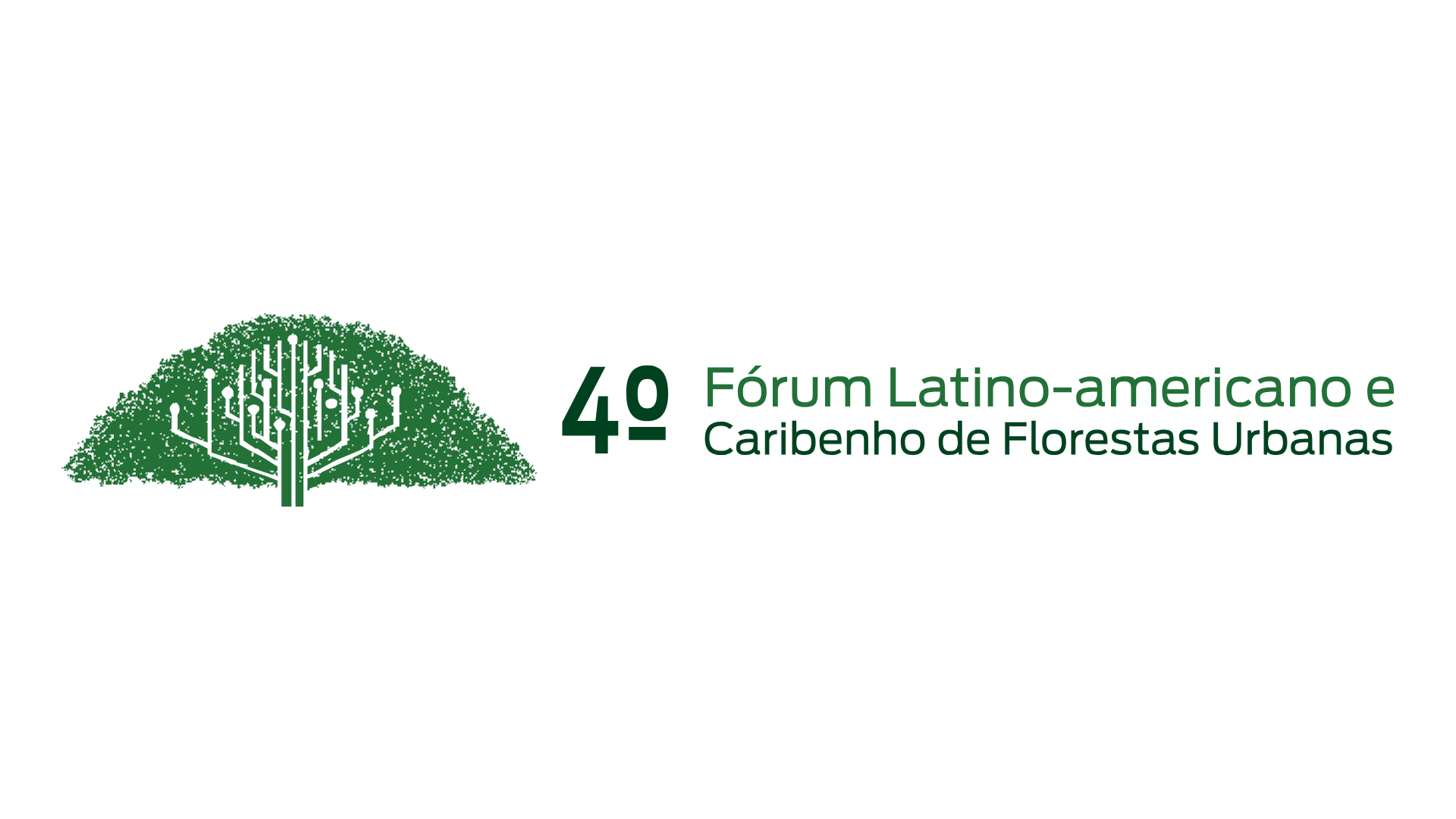 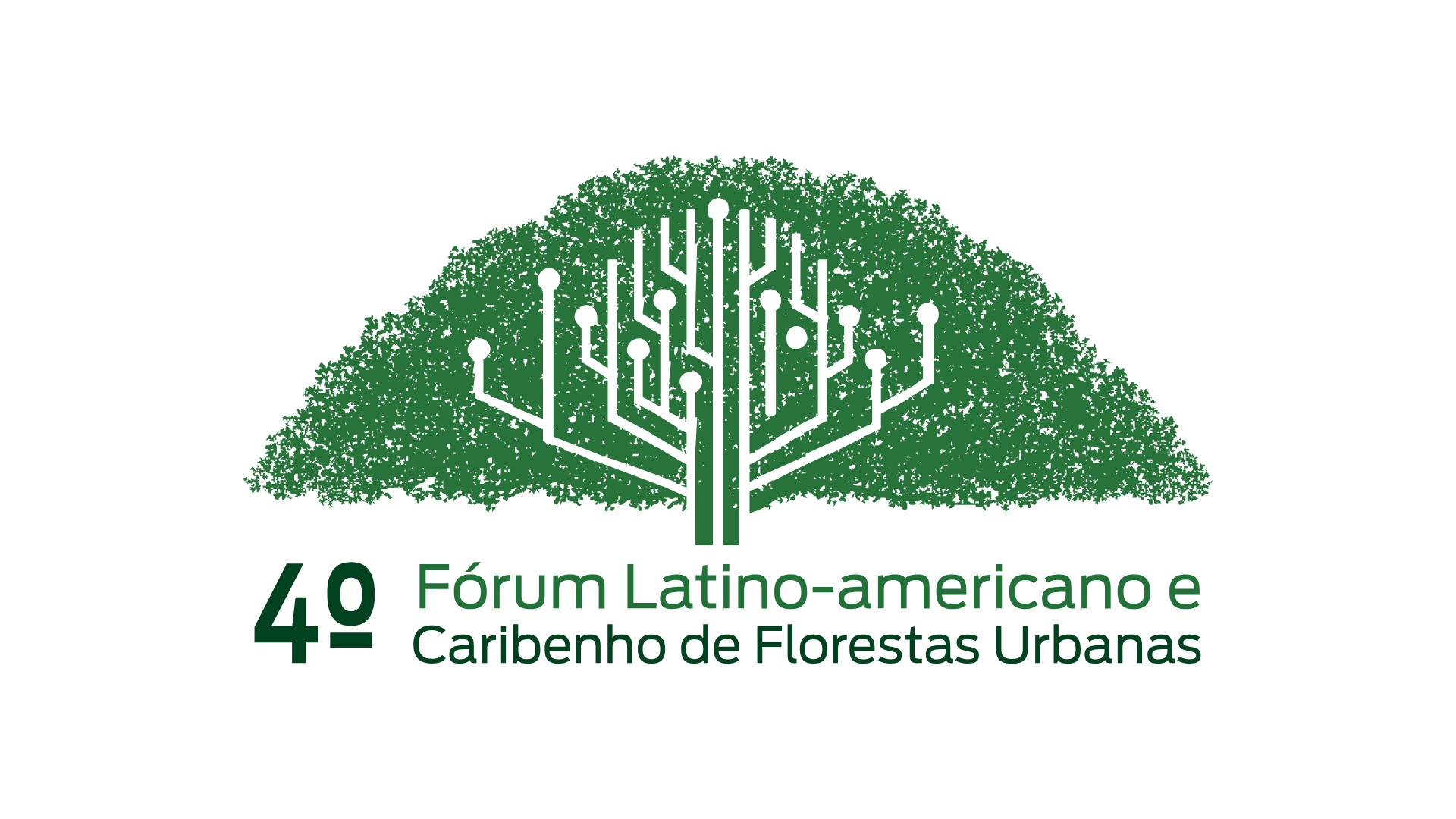 Metodología

Las diapositivas de trabajo podrán desarrollarse durante el tiempo de presentación, hasta 15 diapositivas en 28 fuentes para textos y 24 fuentes para gráficos, figuras y tablas. Las notas sobre la autoría y las fuentes del pie de página deben estar en fuente 16.
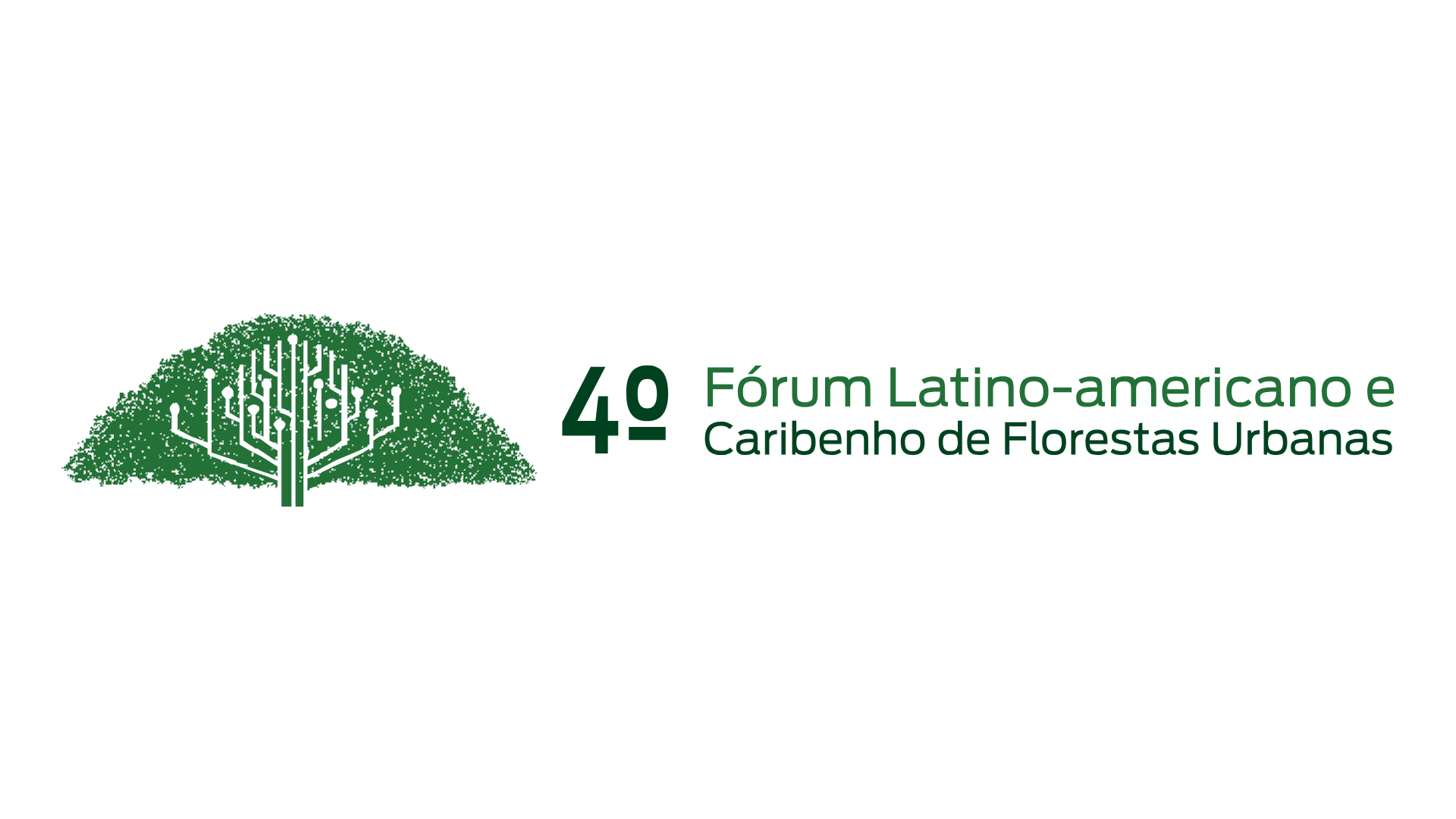 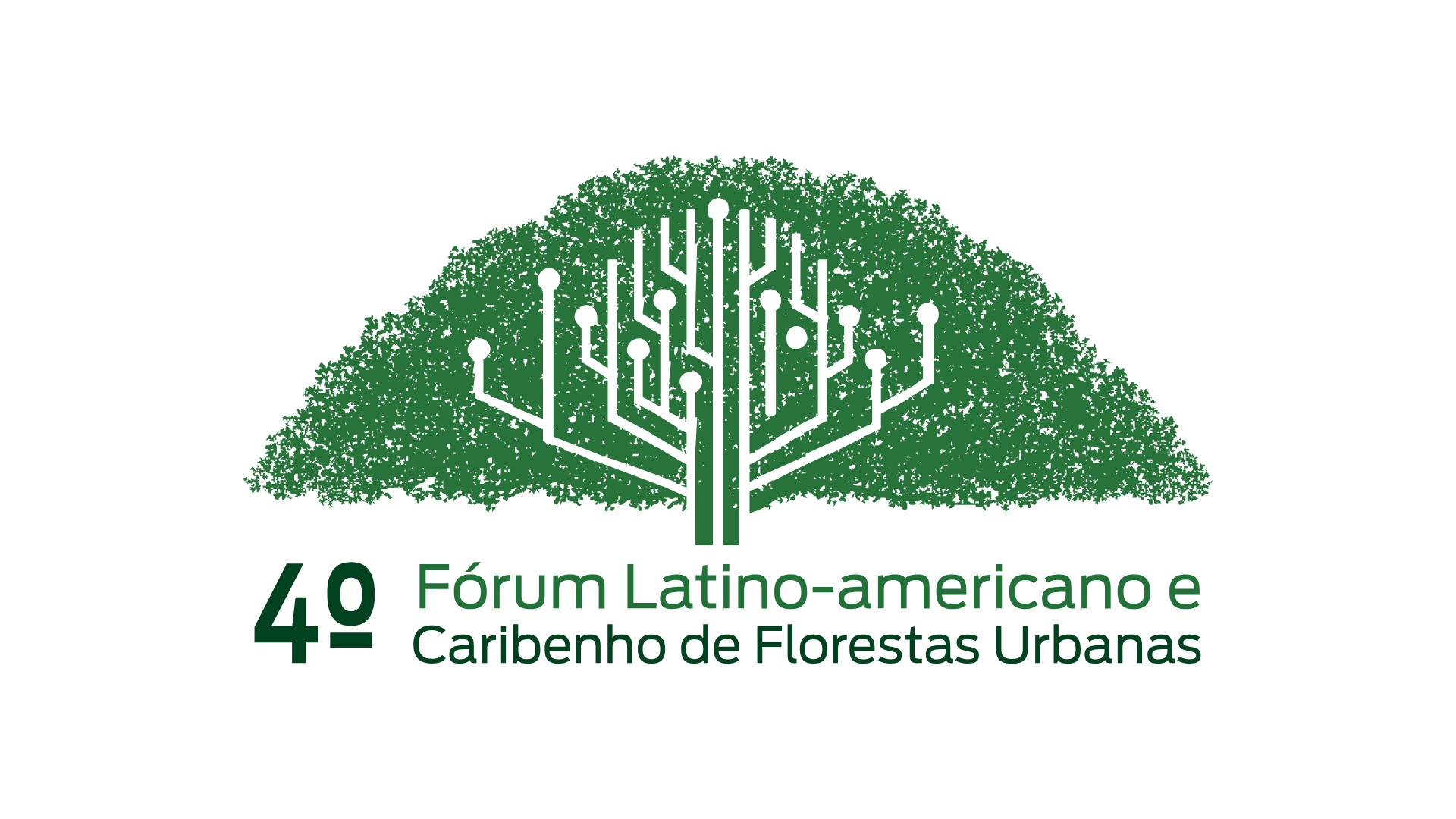 Resultados y Discusión

Las diapositivas de trabajo podrán desarrollarse durante el tiempo de presentación, hasta 15 diapositivas en 28 fuentes para textos y 24 fuentes para gráficos, figuras y tablas. Las notas sobre la autoría y las fuentes del pie de página deben estar en fuente 16.
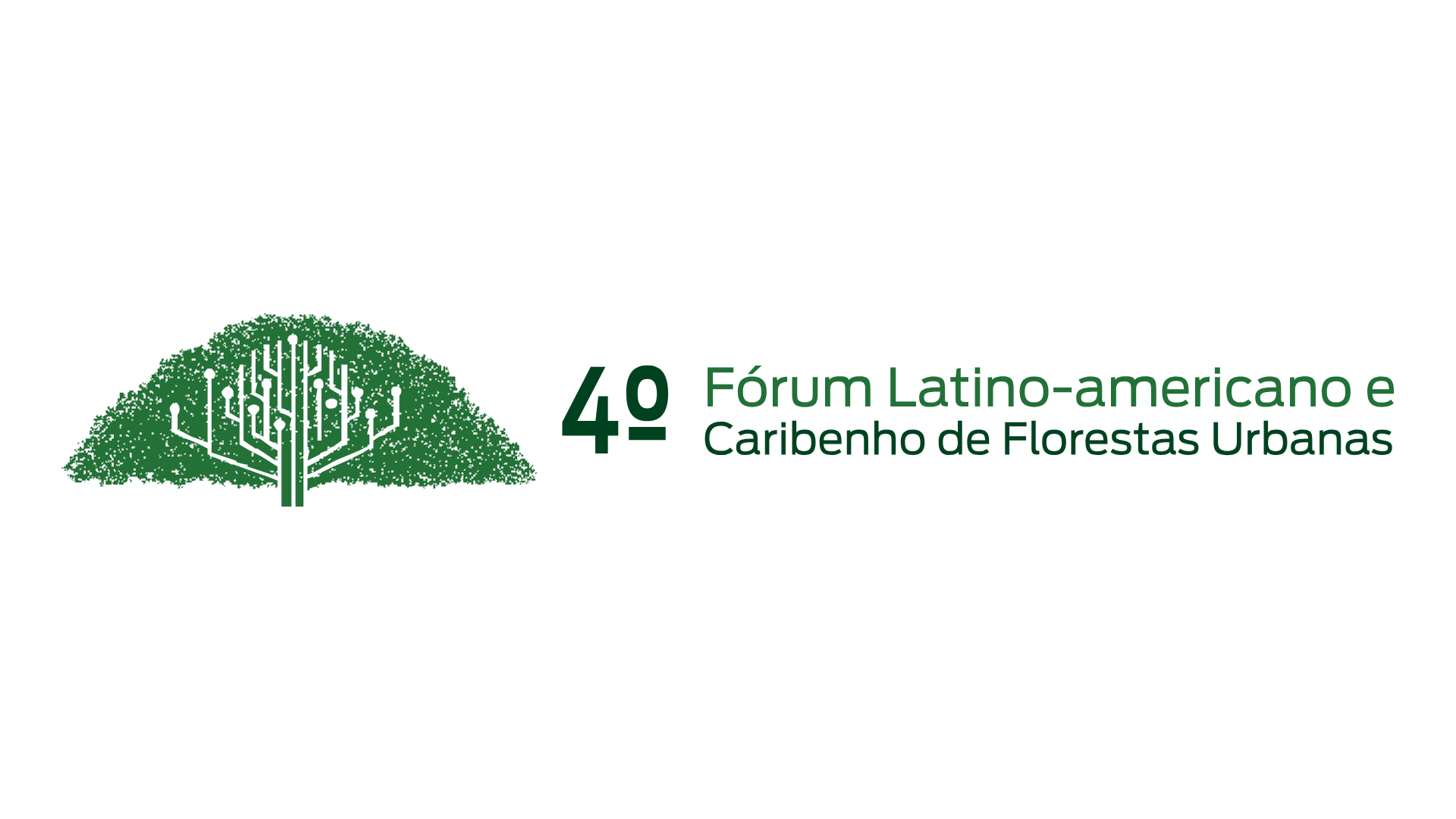 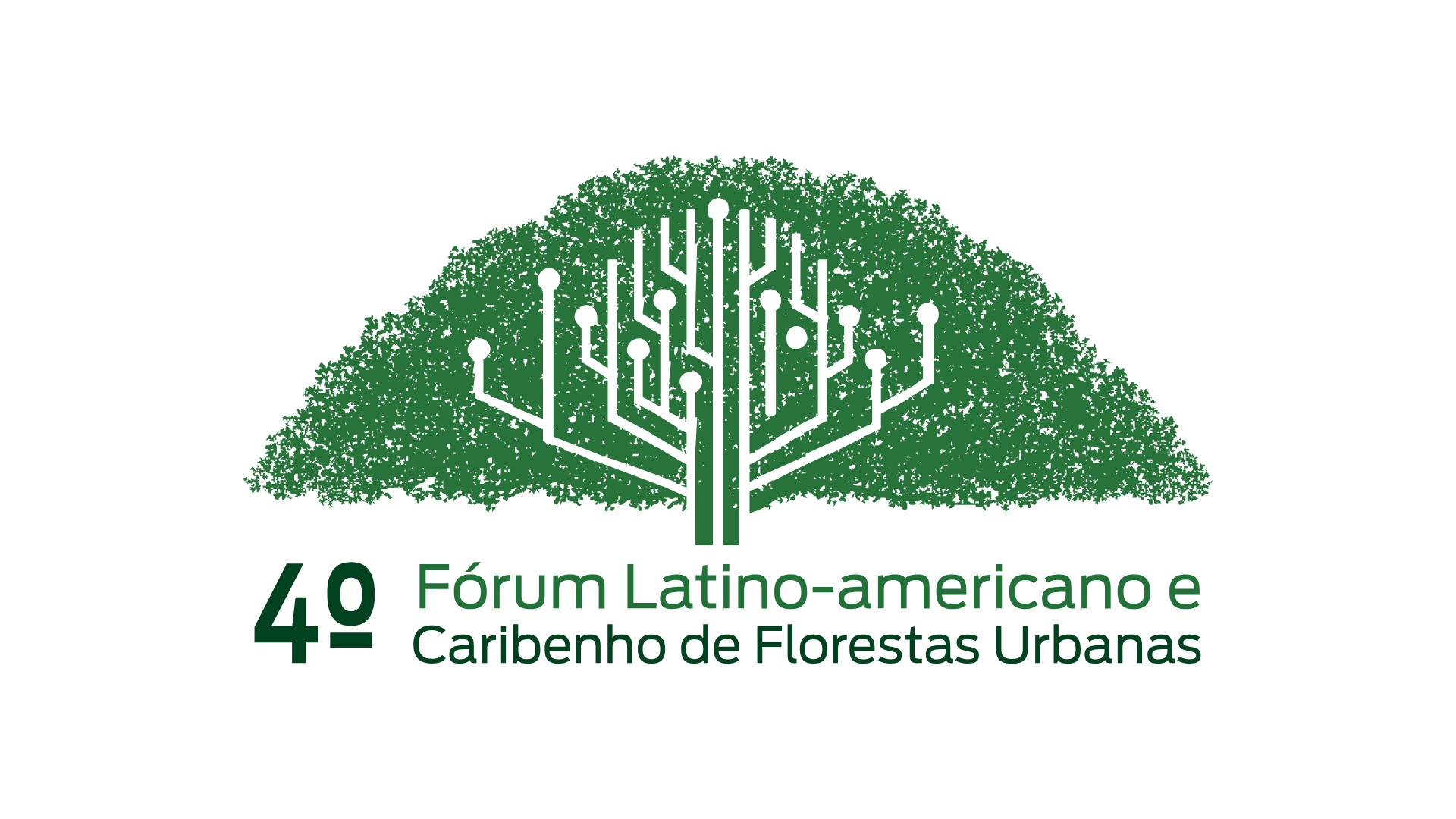 Conclusiones

Las diapositivas de trabajo podrán desarrollarse durante el tiempo de presentación, hasta 15 diapositivas en 28 fuentes para textos y 24 fuentes para gráficos, figuras y tablas. Las notas sobre la autoría y las fuentes del pie de página deben estar en fuente 16.
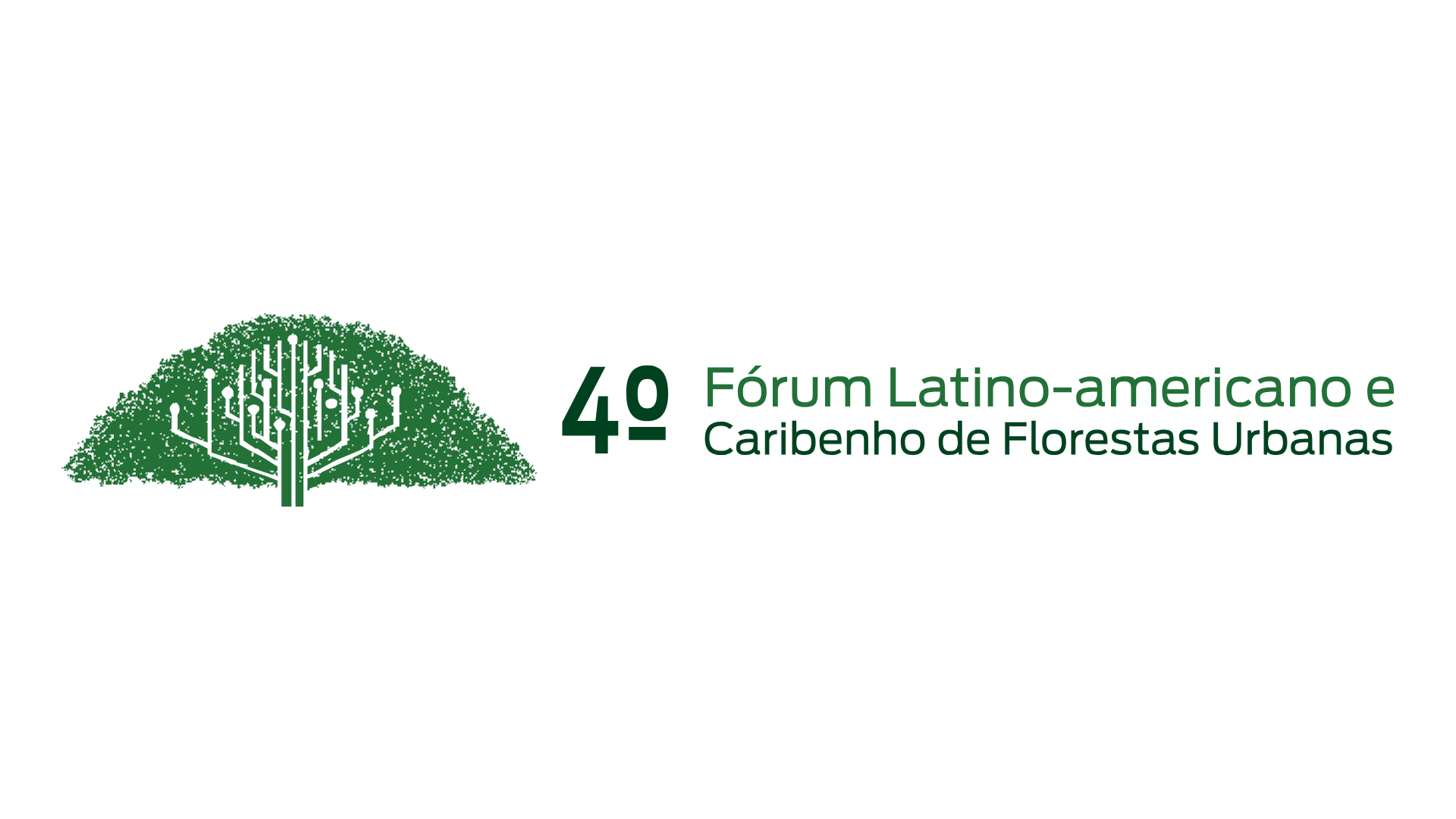 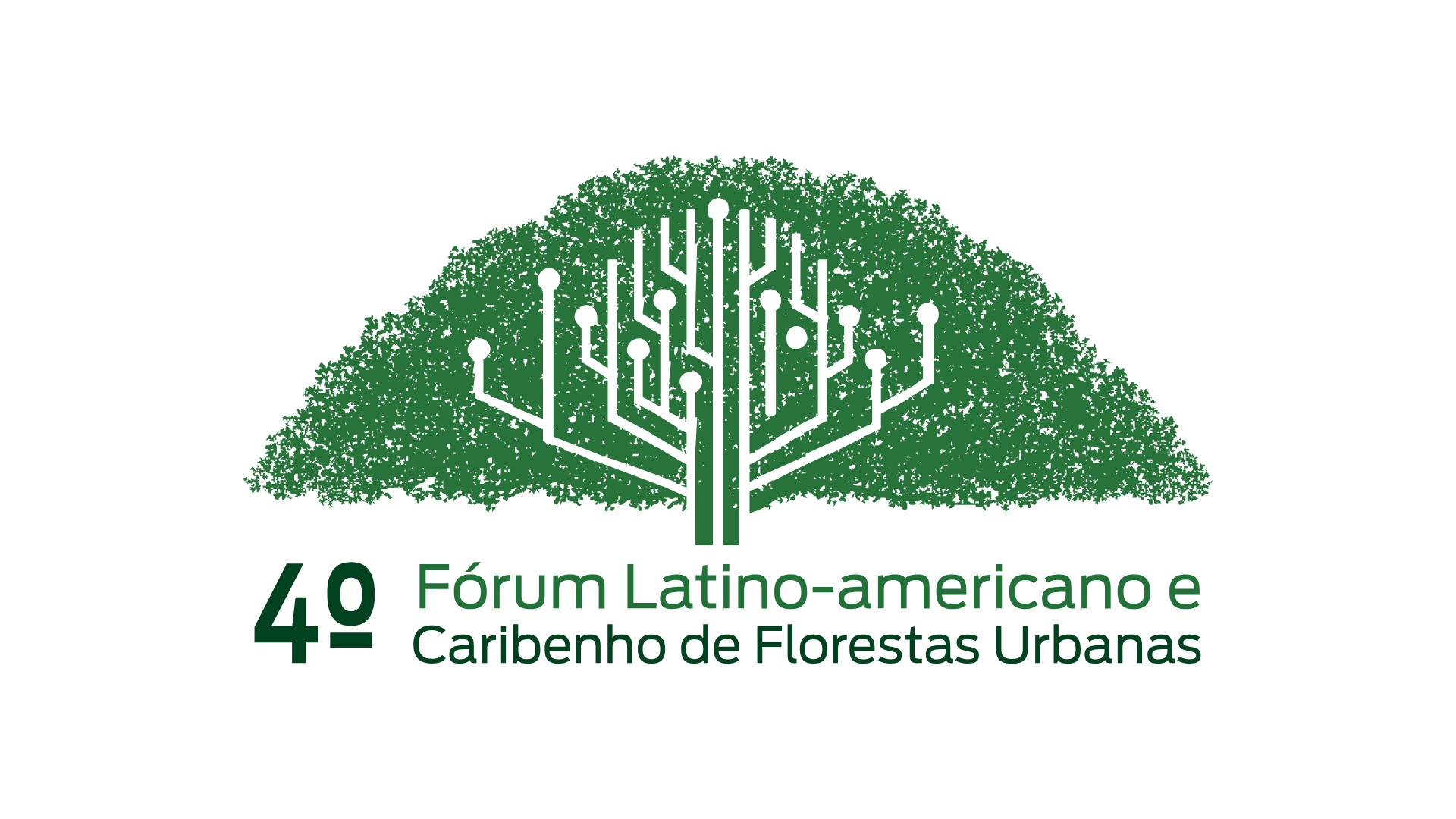 Agradecimientos (opcional)

Las diapositivas de trabajo podrán desarrollarse durante el tiempo de presentación, hasta 15 diapositivas en 28 fuentes para textos y 24 fuentes para gráficos, figuras y tablas. Las notas sobre la autoría y las fuentes del pie de página deben estar en fuente 16.
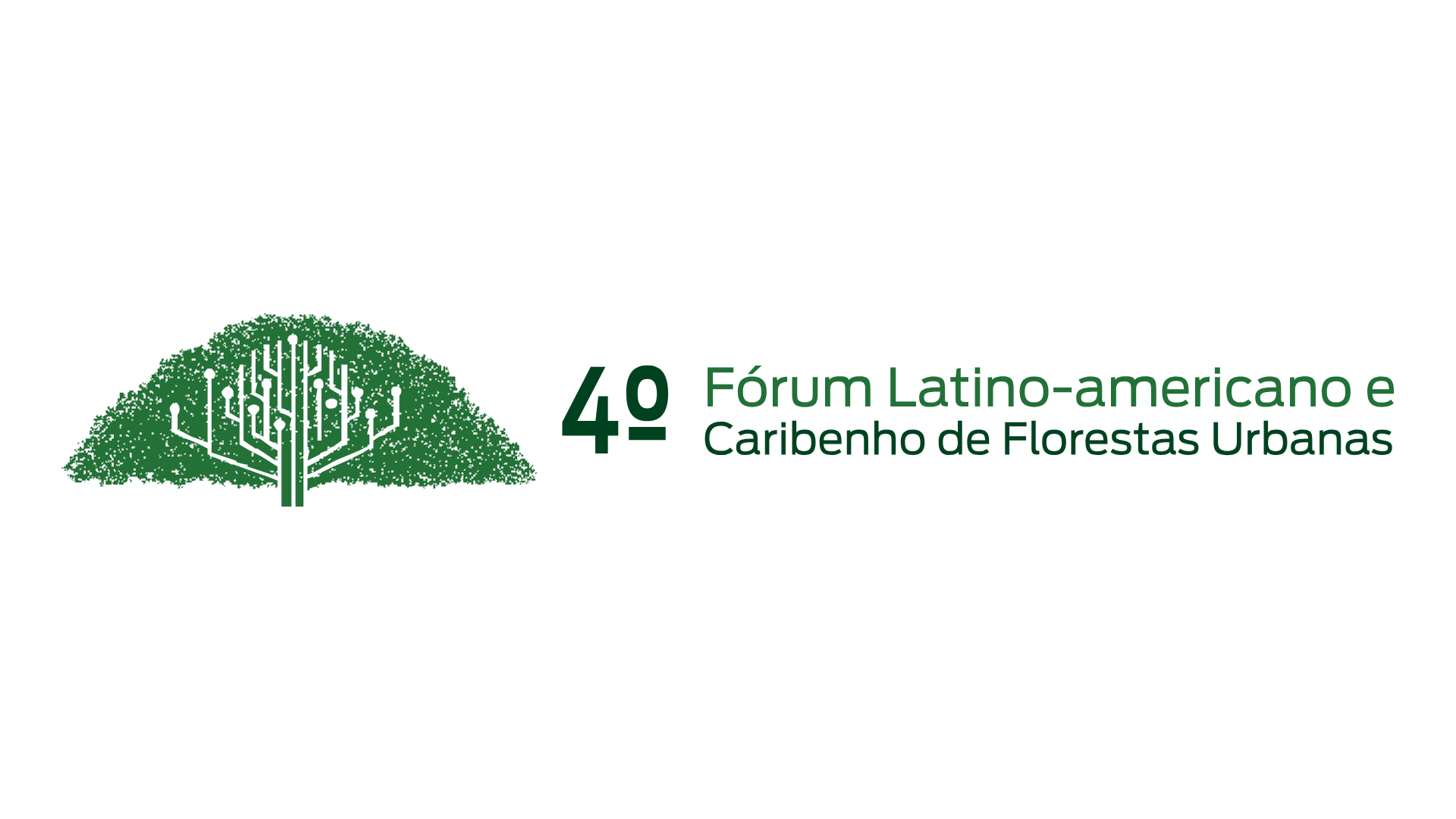 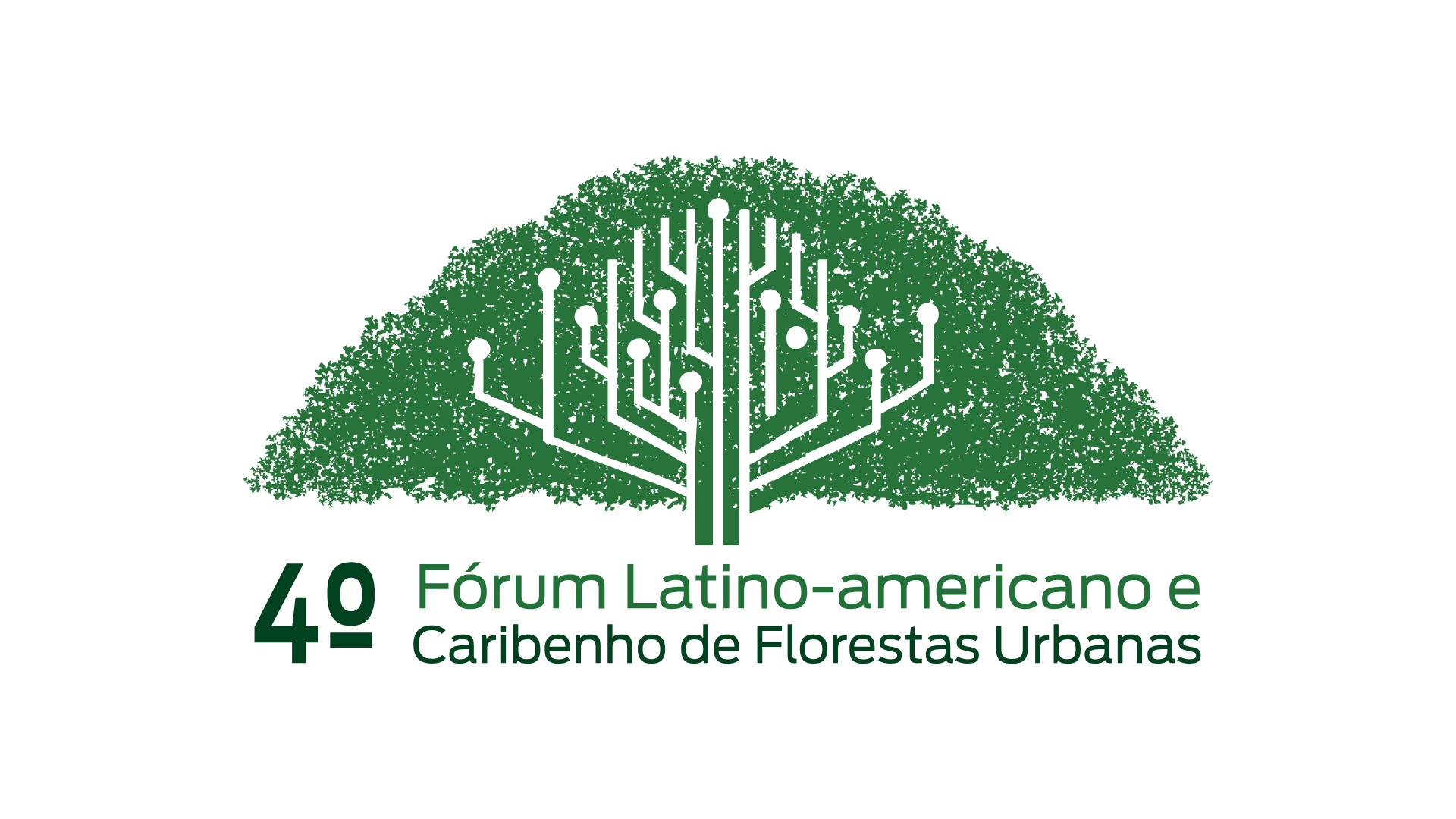 Referencia bibliográfica (opcional cuando no se encuentra referencia bibliográfica en las diapositivas de la presentación)

Relación de las principales referencias bibliográficas para la construcción del trabajo que se utilizaron en la presentación en fuente 20.
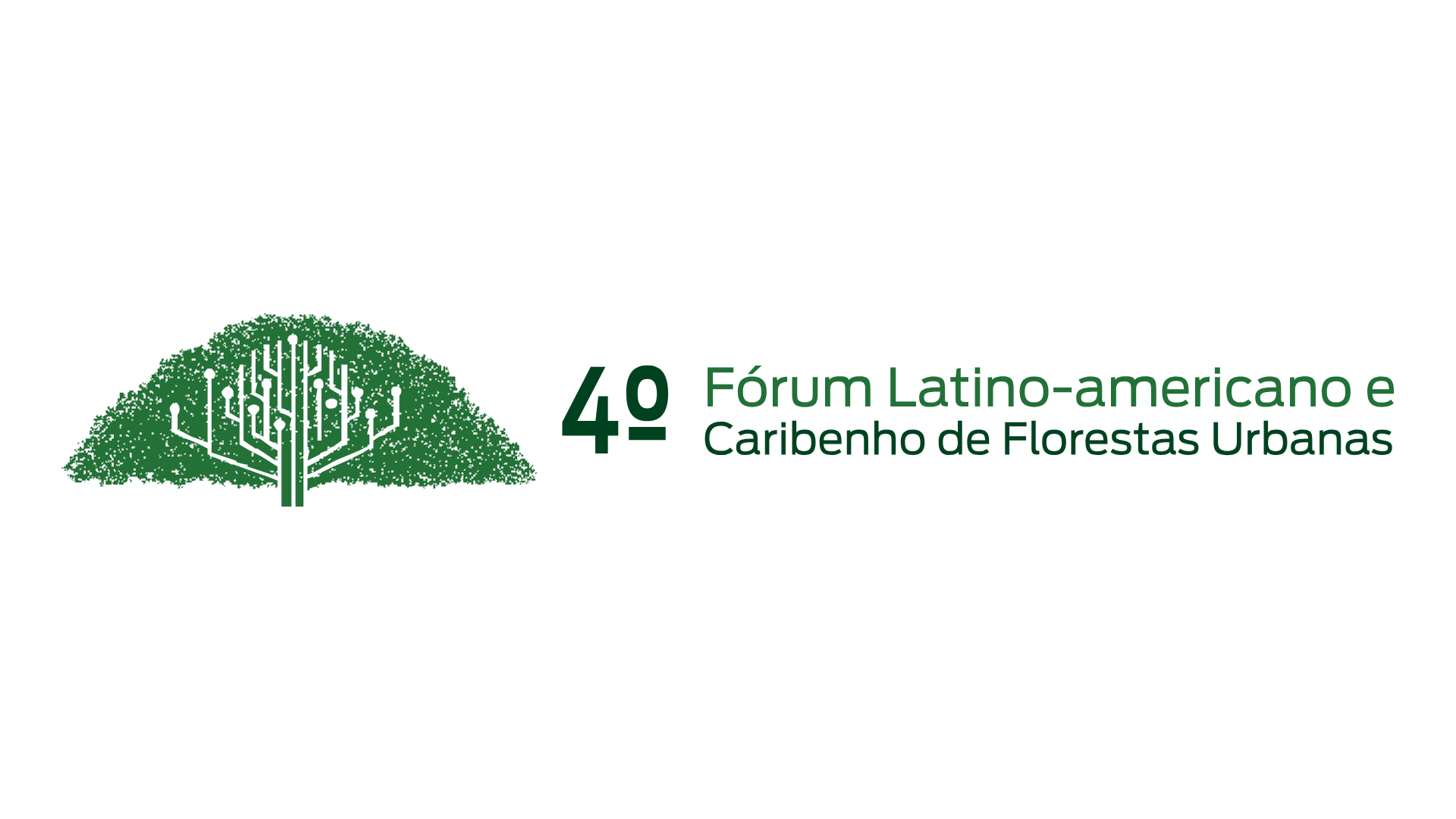 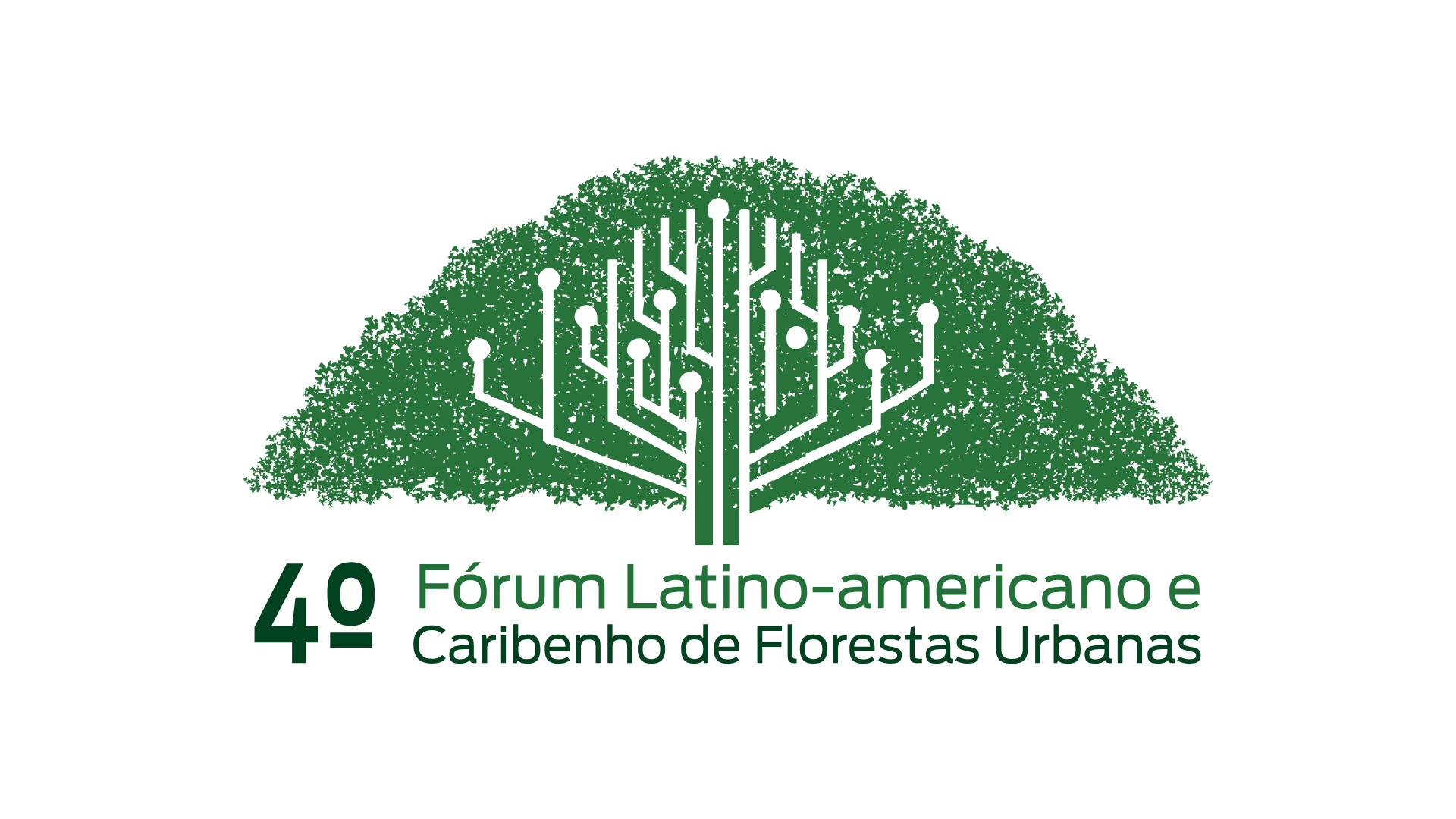 Contacto dos autores

En fuente 24 para textos que contengan correo electrónico, institución, teléfono de contacto/Whattsap (opcional), sitio web, perfiles en redes sociales/profesionales (opcional), enlace de acceso al CV (opcional) y otras formas de contacto que el autor prefiera insertar.